Chemical Safety
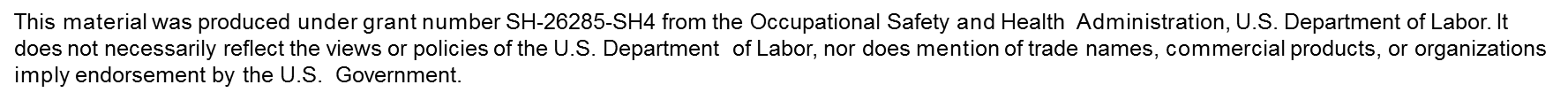 Chemical Hazards
Flammable
Corrosive
Reactive
Toxic
Chemical Hazards
Reference Scales
How flammable?
How Corrosive?
How Reactive?
How Toxic?
Monitoring for Chemical Agents
Meter
PIDs
CAM
Detection  equipment
ADP 2000
Combustible  Gas Indicator
HAPSITE
portable GG/MS
M8/M9 Tape
Flammable
Fire triangle (tetrahedron)
fuel  O2
ignition source
chemical chain reaction
Flammable
Flash pt: minimum temp for combustion (lab)  OSHA 100F	EPA Haz waste 140F
DOT	100F

Examples:
ether = -40F  gasoline -45F
styrene =88F
stoddard solvent 110F  cresol=187F
Flammable
Flammable range: range in air that can
support combustion; percent % of  flammable in air/ amt of vapor needed to  support combustion at a liquid's surface  depends on volatility of liquid/vapor  pressure
LEL/LFL	UEL/UFL
Gasoline 1.4---------------7.6	%
Formaldehyde 7--------73%
Ammonia 15----------28%
Flammable
Labels and Markings
Flash point and  Flammable range :  SDS, NIOSH pocket  Guide

Instrument to  detect flammable
ranges.	{CGI}
Corrosive
Any compound that  can cause rapid  damage to human  tissues, metals,  solids
pH-Hydrogen ion  concentration scale  1[strong acids] to
14[strong bases Alkali]
Corrosive
Secondary Problems:

Liberation of flammable toxic vapors
Generate heat
Combustion of other materials O2
Corrosive
pH paper

Where on pH scale  7=neutral
Labels and Markings
Reactive
Chemical naturally or designed to  bring about a chemical reaction
(Molecules align into long chains)
React with other chemicals
React with
air/light: hydrogen and chlorine reacts with  light
Water: sodium,	magnesium, strong acids
Self reactive: inherently unstable (heat/  light/ shock/ age)
(Styrene, ethylene as they age decompose  creating heat: the hotter they get the  more	they accelerate a reaction.)
Reactive
No detection instruments or  reference scales

Rely on sources:  Chemical Dictionary  SDS
NIOSH Guide  Labels
Toxic
Image of a sotra
Exposure limits

Detection instruments

Reference Sources
How Chemicals Behave
Vapor Pressure [tendency to evaporate into  air]
Vapor Density [heavier of lighter than air]
Specific Gravity [ sink or float in water]

Provides clues to exposure and methods of  control
SDS NIOSH Guide
June 1, 2015 requirements
By June 1, 2015, all labels will be required to have pictograms, a  signal word, hazard and precautionary statements, the product  identifier, and supplier identification. 

Hazard Pictograms

Signal Word
'Danger'

Hazard Statement
'Highly flammable liquid and vapor.
May cause liver and kidney damage.'
Thank you for your attention.
This material was produced under grant number SH-26285-SH4 from the  Occupational Safety and Health Administration, U.S. Department of Labor.  It  does not necessarily reflect the views or policies of the U.S. Department of  Labor, nor does mention of trade names, commercial products, or organizations  imply endorsement by the U.S. Government.